Environmental indicators
Environmental indicators are simple measures that tell us what is happening in the environment. 
Since the environment is very complex, indicators provide a more practical and economical way to track the state of the environment than if we attempted to record every possible variable in the environment. 
For example, concentrations of ozone depleting substances (ODS) in the atmosphere, tracked over time, is a good indicator with respect to the environmental issue of stratospheric ozone depletion..
Environmental indicators
Environmental indicators have been defined in different ways but common themes exist.
An environmental indicator is a numerical value that helps provide insight into the state of the environment or human health.
In relation to policy-making, environmental indicators are used for three major purposes:

1. to supply information on environmental problems, in order to enable policy-makers to value their seriousness.
2. to support policy development and priority setting, by identifying key factors that cause pressure on the environment.
3. to monitor the effects of policy responses.

In addition, environmental indicators may be used as a powerful tool to raise public awareness on environmental issues. Providing information on driving forces, impacts and policy responses, is a common strategy to strengthen public support for policy measures.
Environmental indicator criteria and frameworks have been used to help in their selection and presentation.

It can be considered, for example, that there are major subsets of environmental indicators in-line with the Pressure-State-Response model developed by the OECD. 
One subset of environmental indicators is the collection of ecological indicators which can include physical, biological and chemical measures such as atmospheric temperature, the concentration of ozone in the stratosphere or the number of breeding bird pairs in an area. These are also referred to as “state” indicators as their focus is on the state of the environment or conditions in the environment.
A second subset is the collection of indicators that measure human activities or anthropogenic pressures, such as greenhouse gas emissions. These are also referred to as “pressure” indicators. 

Finally, there are indicators, such as the number of people serviced by sewage treatment, which track societal responses to environmental issues.
The DPSIR framework
A common framework spearheaded by the European Environment Agency is the “DPSIR” or “Drivers, Pressures, State, Impact, Response” framework. 
Drivers and pressures are indicators of the human activities and resulting pressures on the environment in the form of pollution or land-use change.

State and impact indicators are the resulting conditions in the environment and the implications for the health of ecosystems and humans. 

The response indicators measure the reaction of human society to the environmental issue.
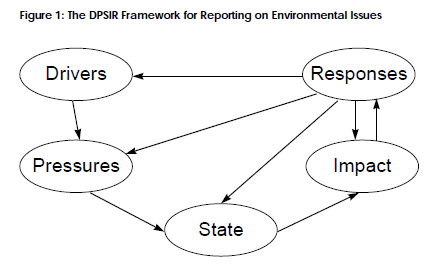 Environmental indicators are used by governments, non-government organizations, community groups and research institutions to see if environmental objectives are being met, to communicate the state of the environment to the general public and decision makers and as a diagnostic tool through detecting trends in the environment.
Environmental indicators can be measured and reported at different scales. 
For example, a town may track air quality along with water quality and count the number of rare species of birds to estimate the health of the environment in their area. 
Indicators are developed for specific ecosystems, such as the Great-Lakes in North America. National governments use environmental indicators to show status and trends with respect to environmental issues of importance to their citizens.
The EEA Typology of Indicators
Indicators can be classified into 4 simple groups which address the following questions:
What is happening to the environment and to humans?’ (Type A or Descriptive Indicators)
Does it matter?’ (Type B or Performance indicators)
Are we improving?’ (Type C or Efficiency indicators)
Are we on the whole better off?’ (Type D or Total Welfare indicators)
Descriptive indicators (Type A – What is happening to the environment and to humans?)
Most sets of indicators presently used by nations and international bodies are based on the DPSIR-framework or a subset of it. These sets describe the actual situation with regard to the main environmental issues, such as climate change, acidification, toxic contamination and wastes in relation to the geographical levels at which these issues manifest themselves.
Indicators for driving forces describe the social, demographic and economic developments in societies and the corresponding changes in life styles, overall levels of consumption and production patterns.

Primary driving forces are population growth and developments in the needs and activities of individuals. Through these changes in production and consumption, the driving forces exert pressure on the environment.
Pressure indicators describe developments in release of substances (emissions), physical and biological agents, the use of resources and the use of land
Examples of pressure indicators are CO2-emissions per sector
State indicators give a description of the quantity and quality of physical phenomena (such as temperature), biological phenomena (such as fish stocks) and chemical phenomena (such as atmospheric CO2- concentrations) in a certain area.
Due to pressure on the environment, the state of the environment changes. These changes then have impacts on the social and economic functions on the environment, such as the provision of adequate conditions for health, resources availability and biodiversity. Impact indicators are used to describe these impacts.
Impacts occur in a certain sequence: air pollution may cause global warming (primary effect), which may in turn cause an increase in temperature (secondary effect), which may provoke a rise of sea level (tertiary impact), which could result in the loss of biodiversity.
Response indicators refer to responses by groups (and individuals) in society, as well as government attempts to prevent, compensate, ameliorate or adapt to changes in the state of the environment
Q/ Create  Environmental issues example based on this DPSIR framework?
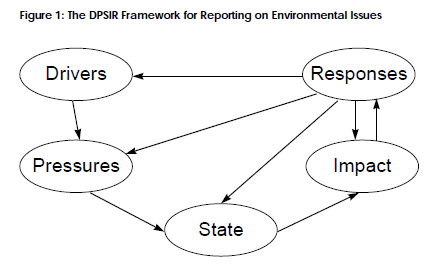